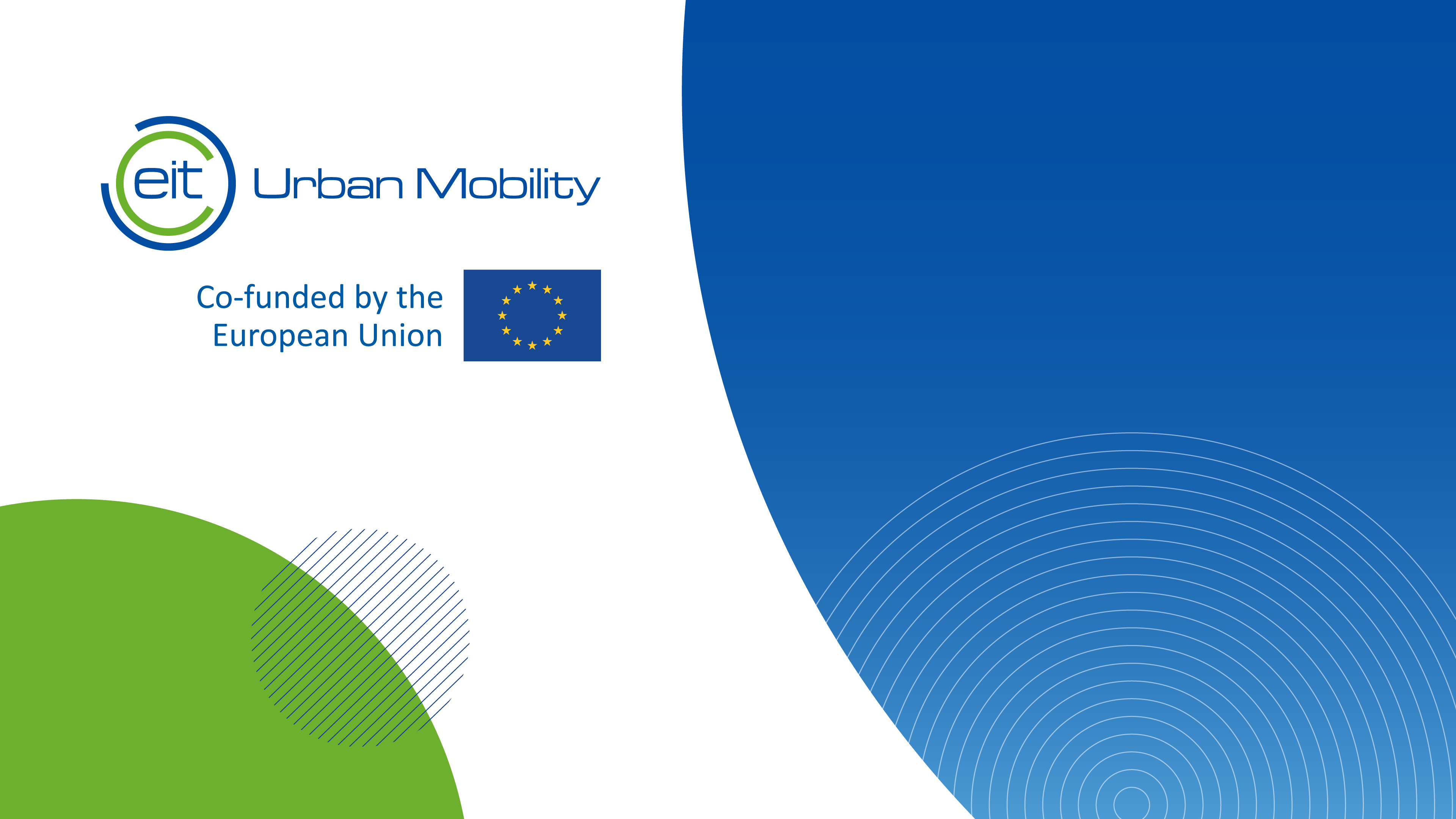 EIT Urban Mobility finansējuma iespējas inovāciju attīstībai
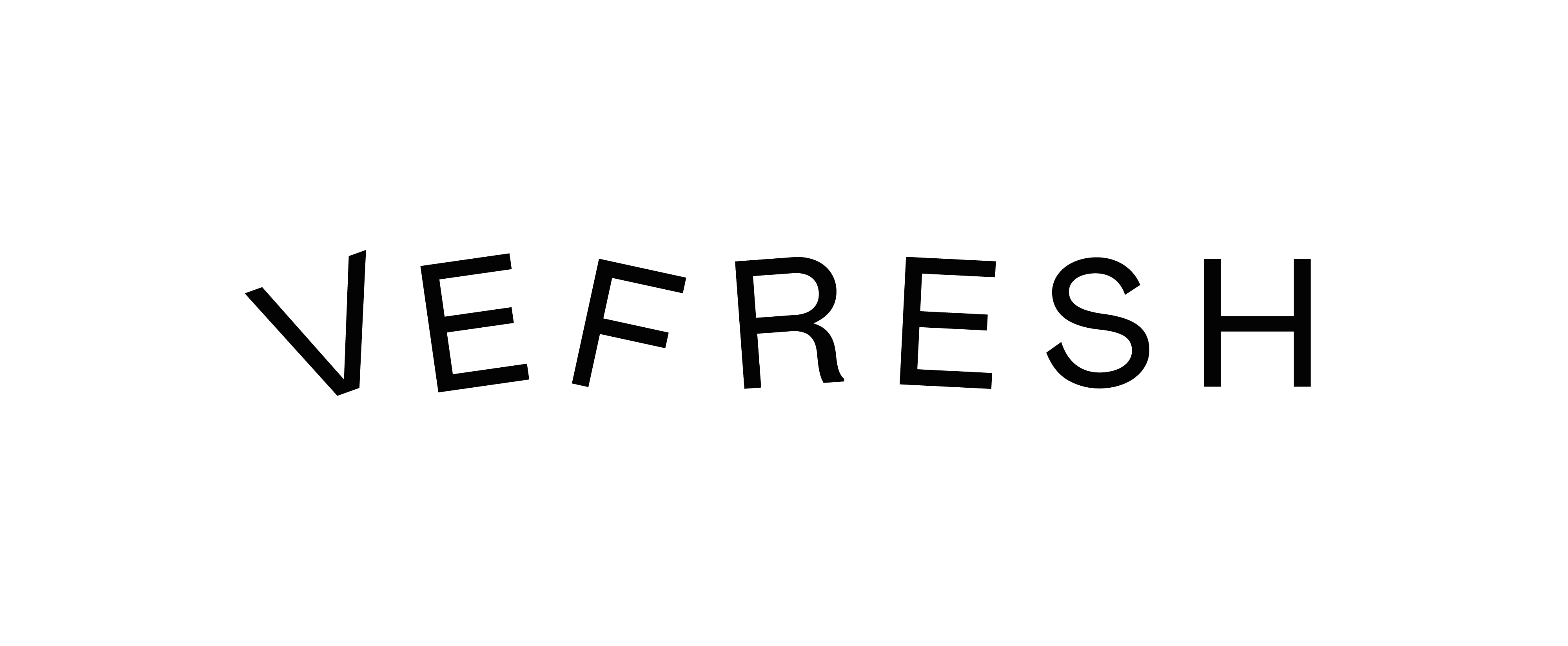 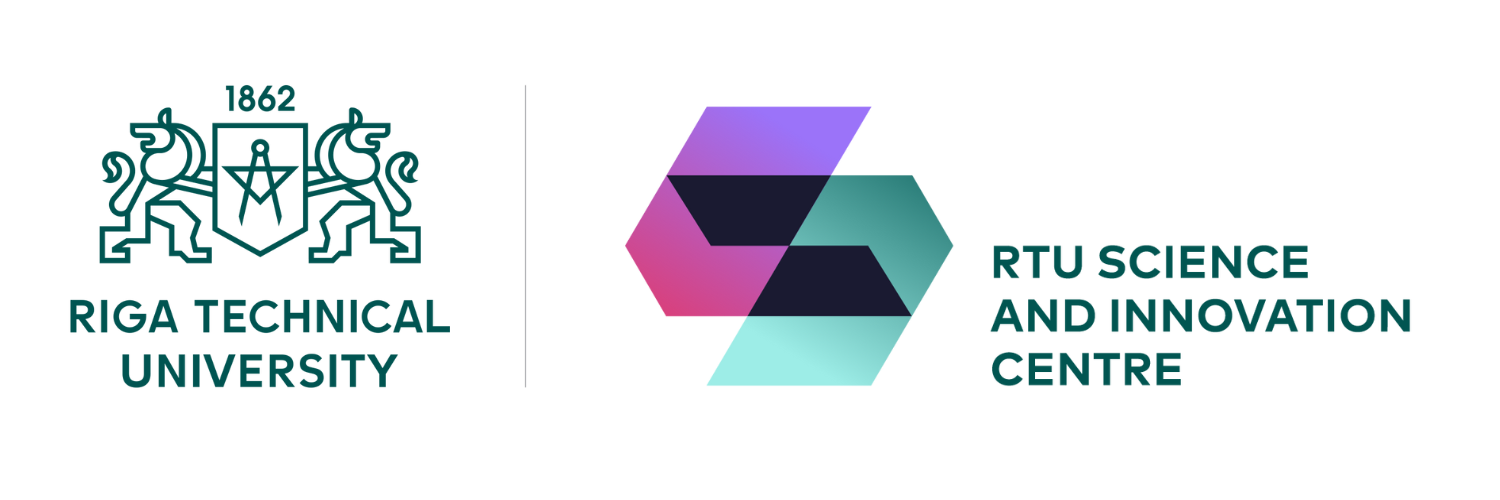 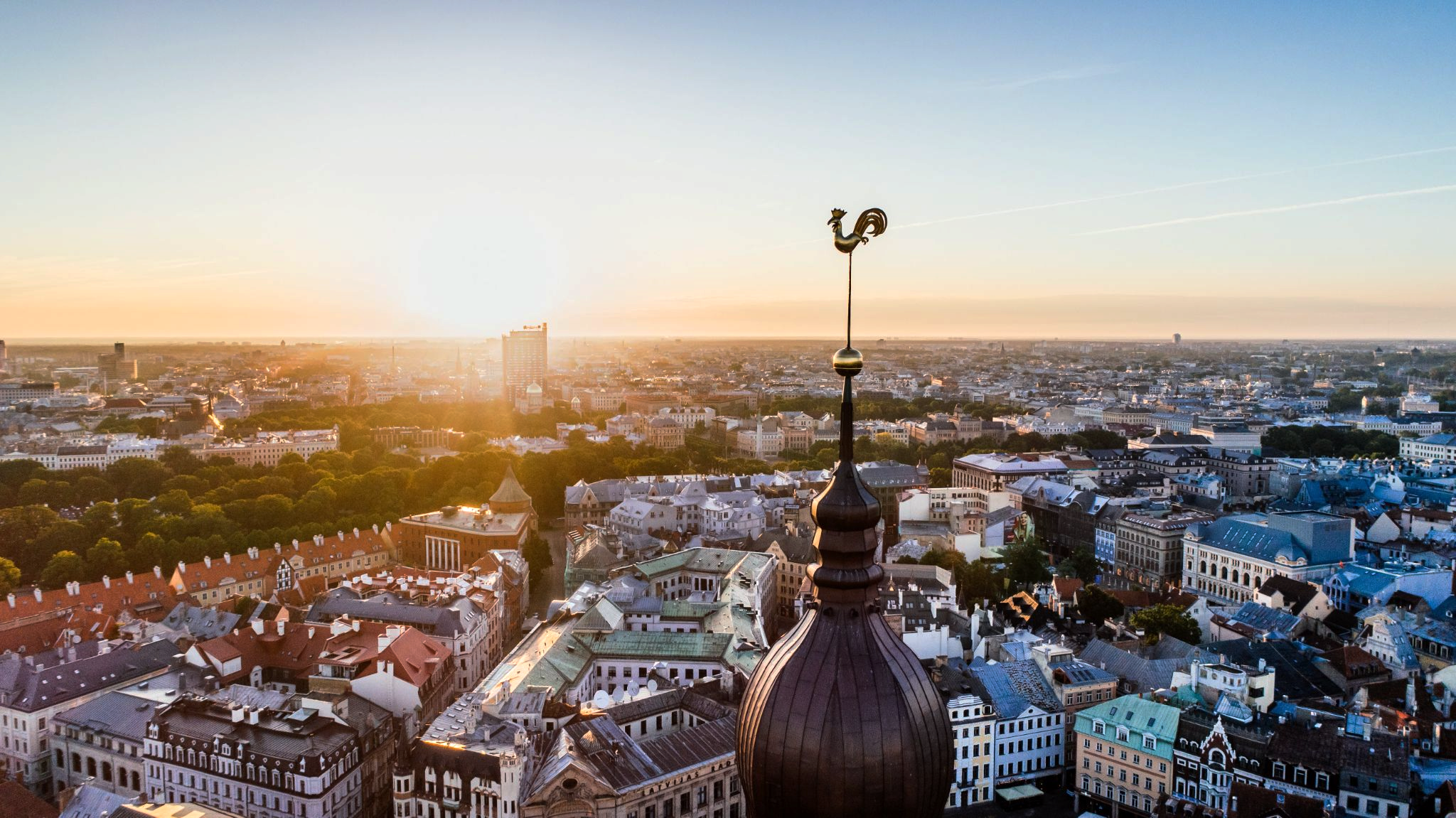 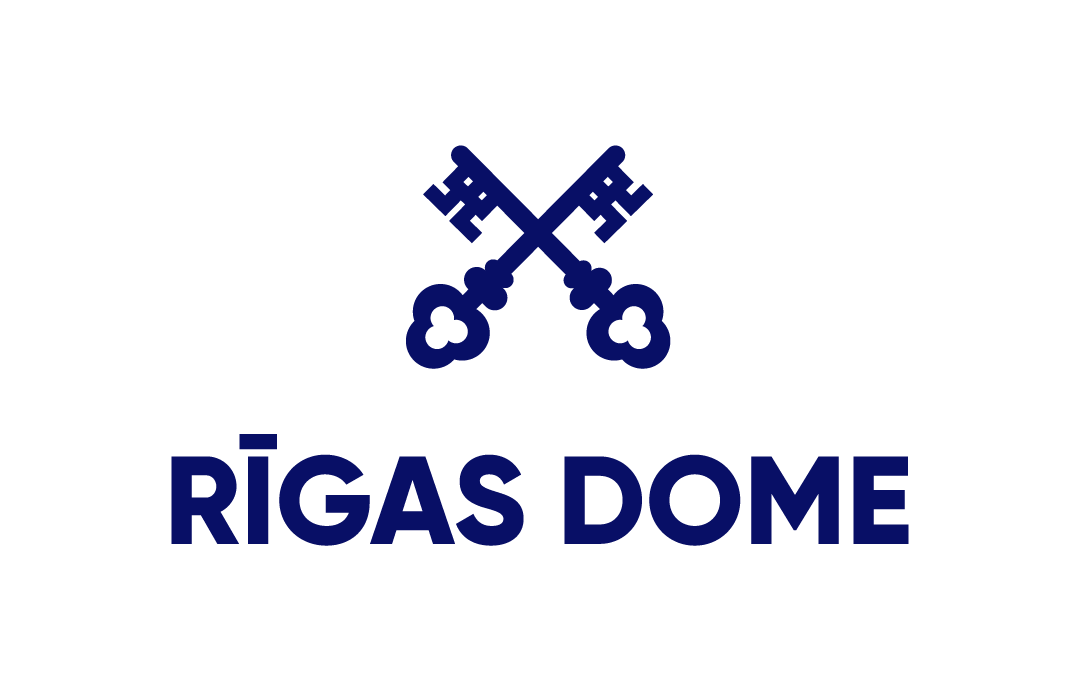 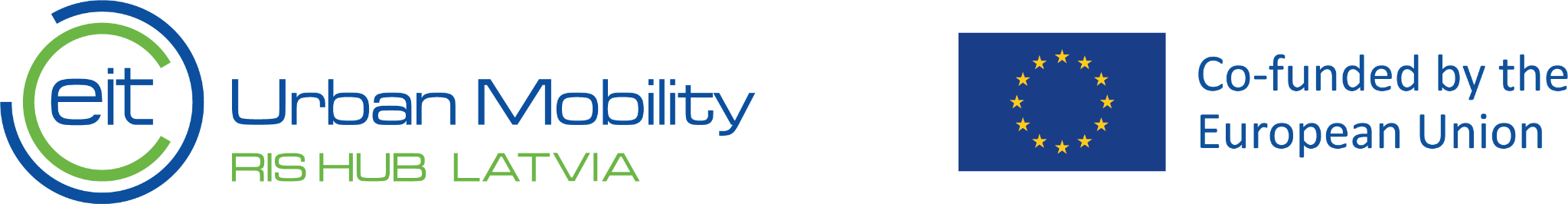 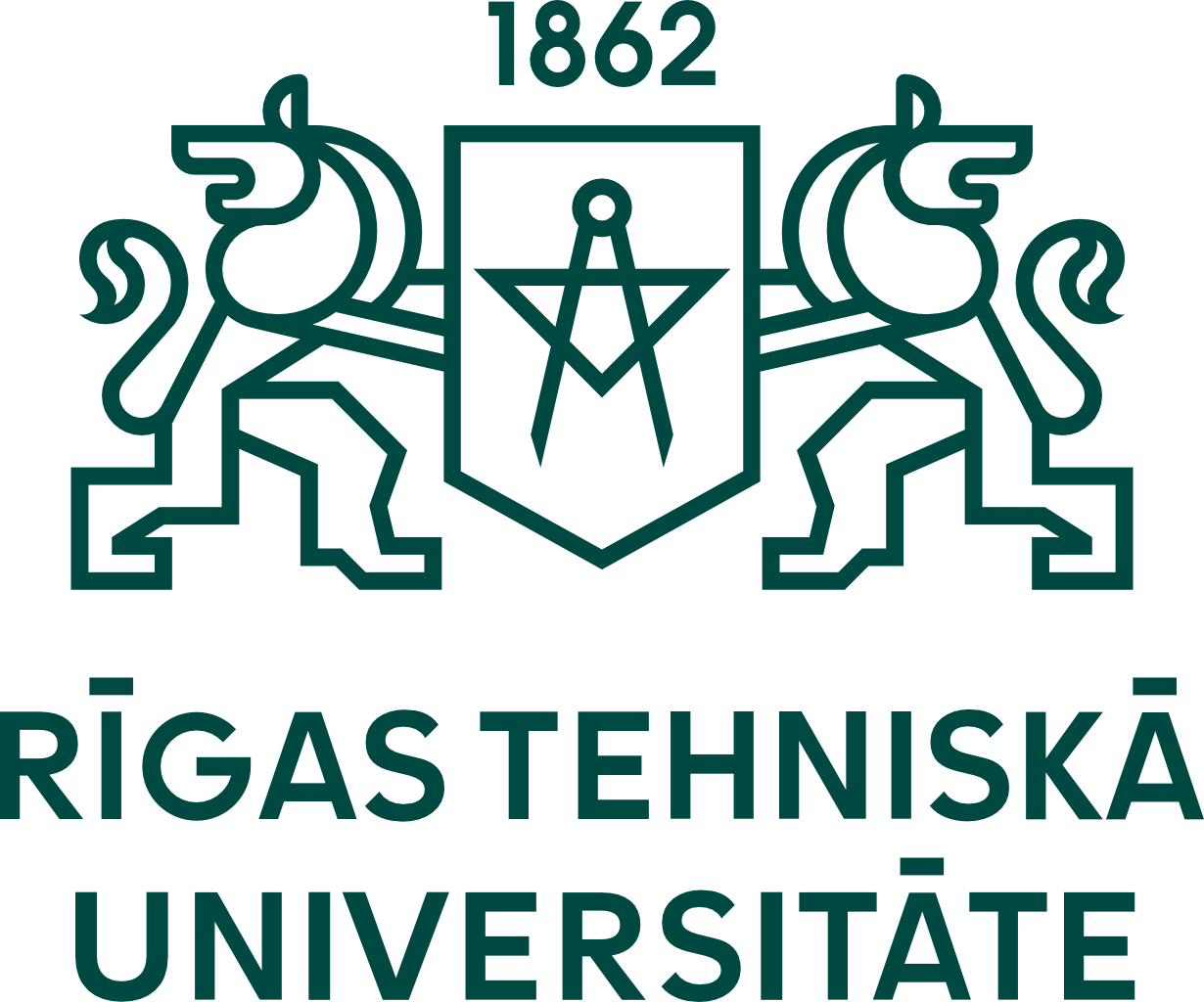 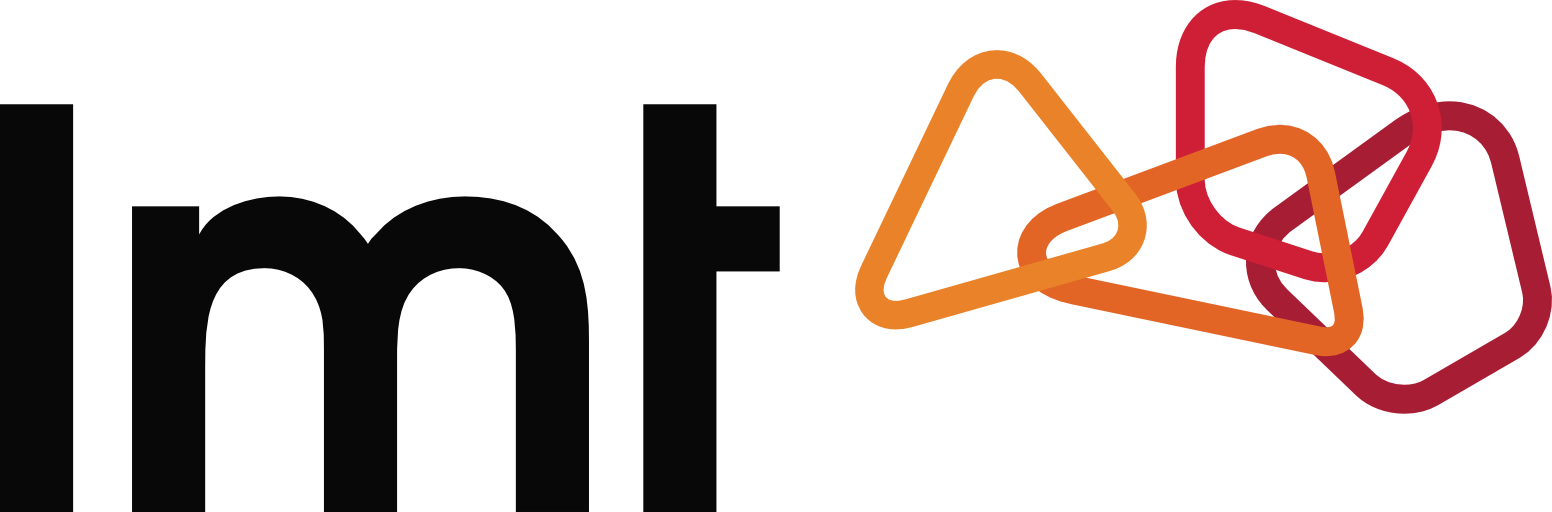 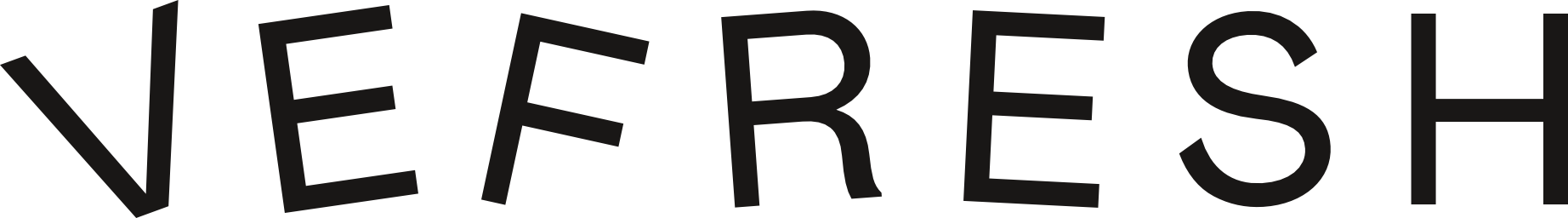 2021 -2027: EIT UM RIS HUB LATVIA
EIT Urban Mobility
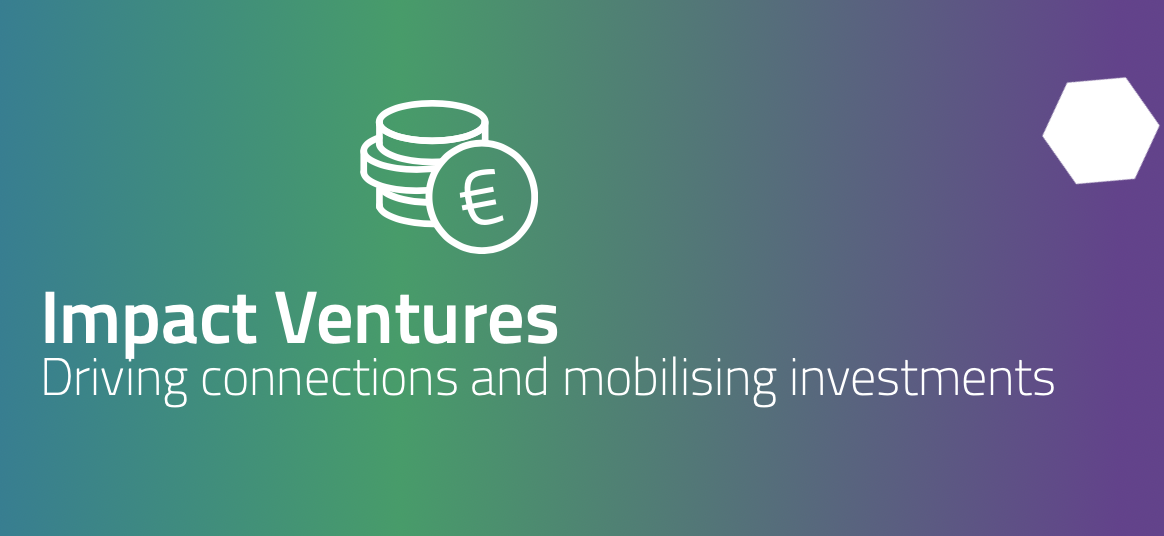 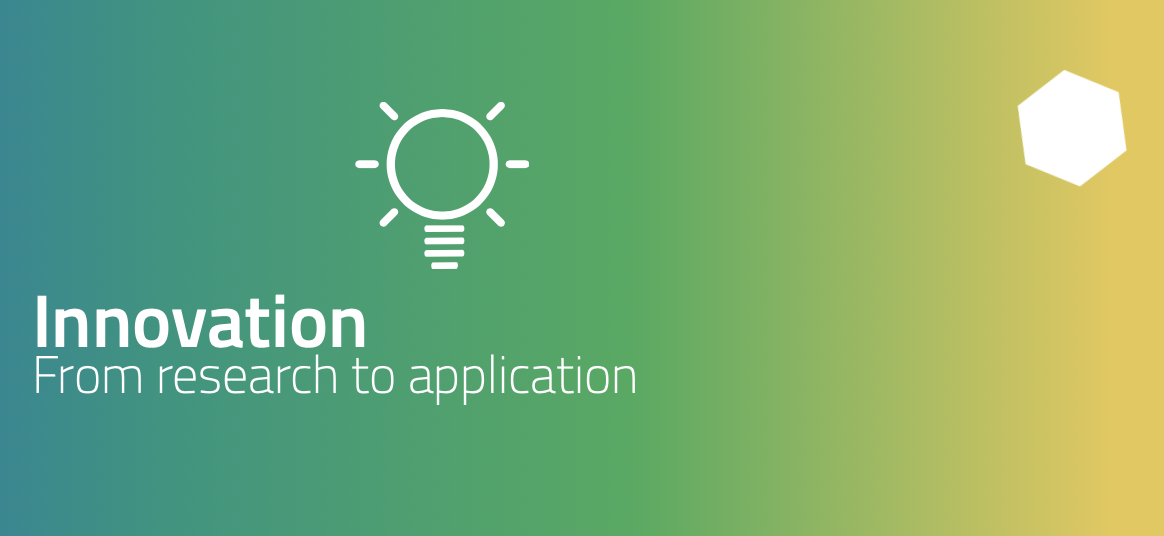 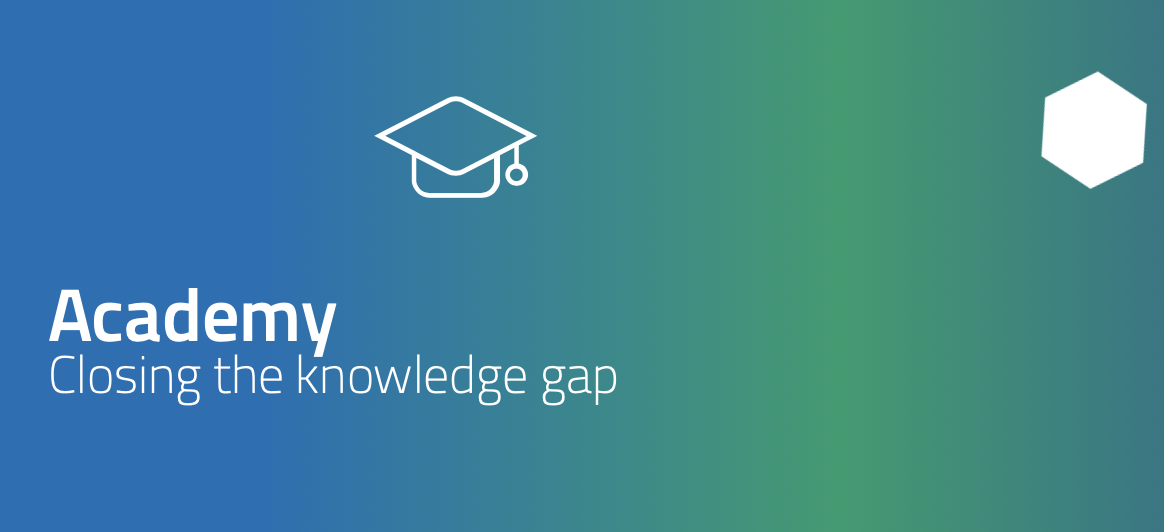 EIT Urban Mobility2024 - 2025
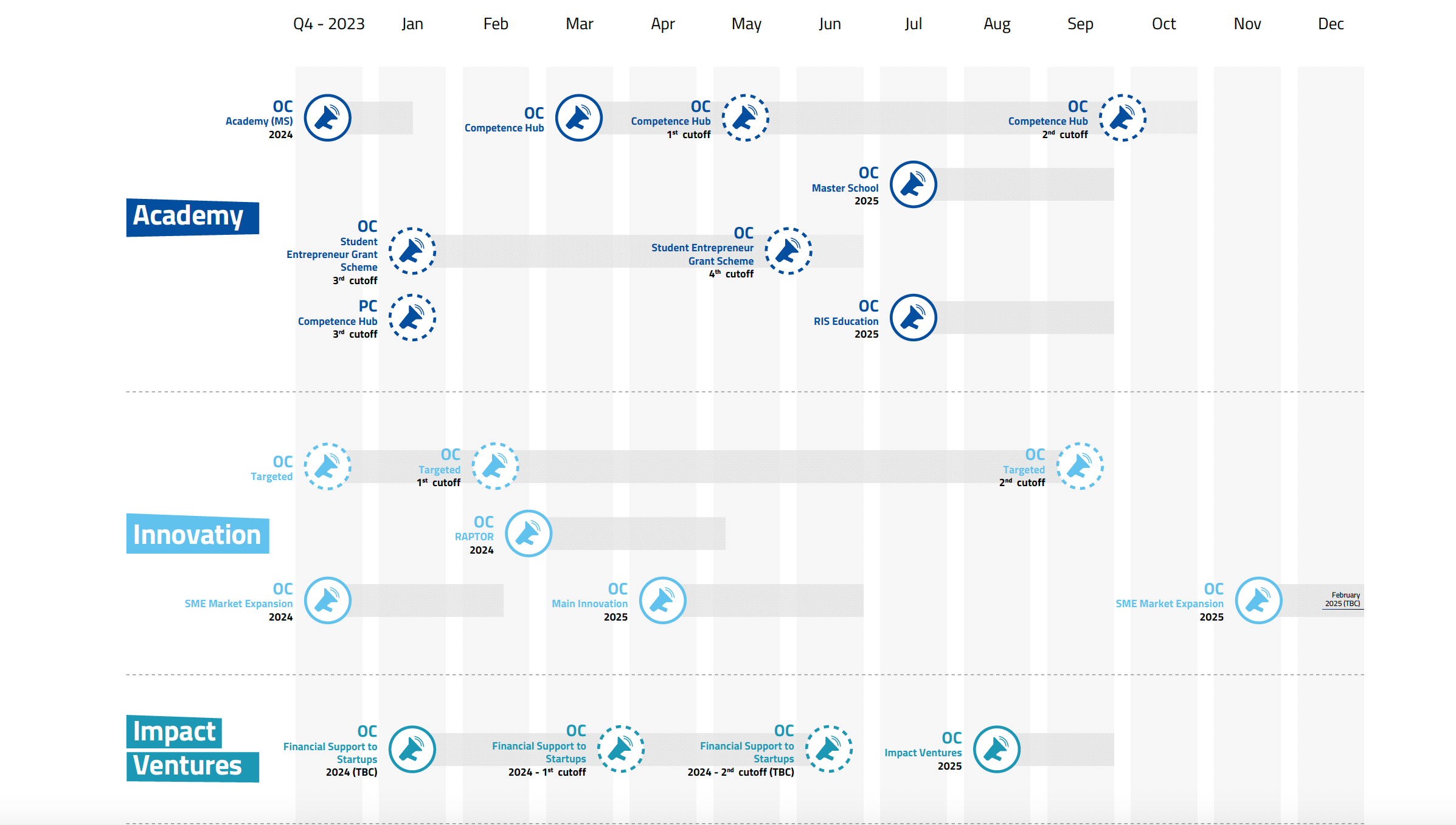 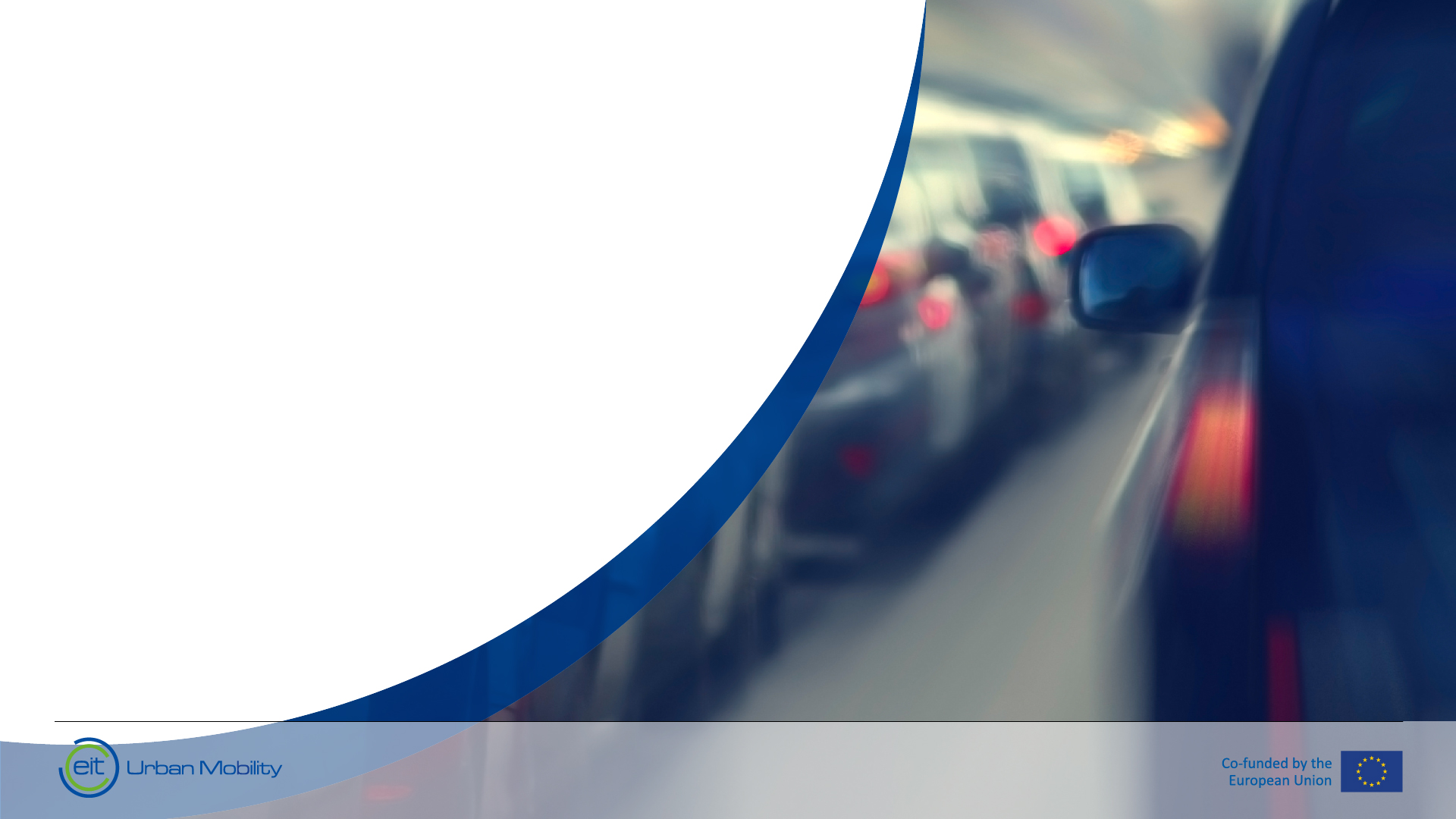 EIT Urban Mobility
Inovāciju uzsaukums 2025
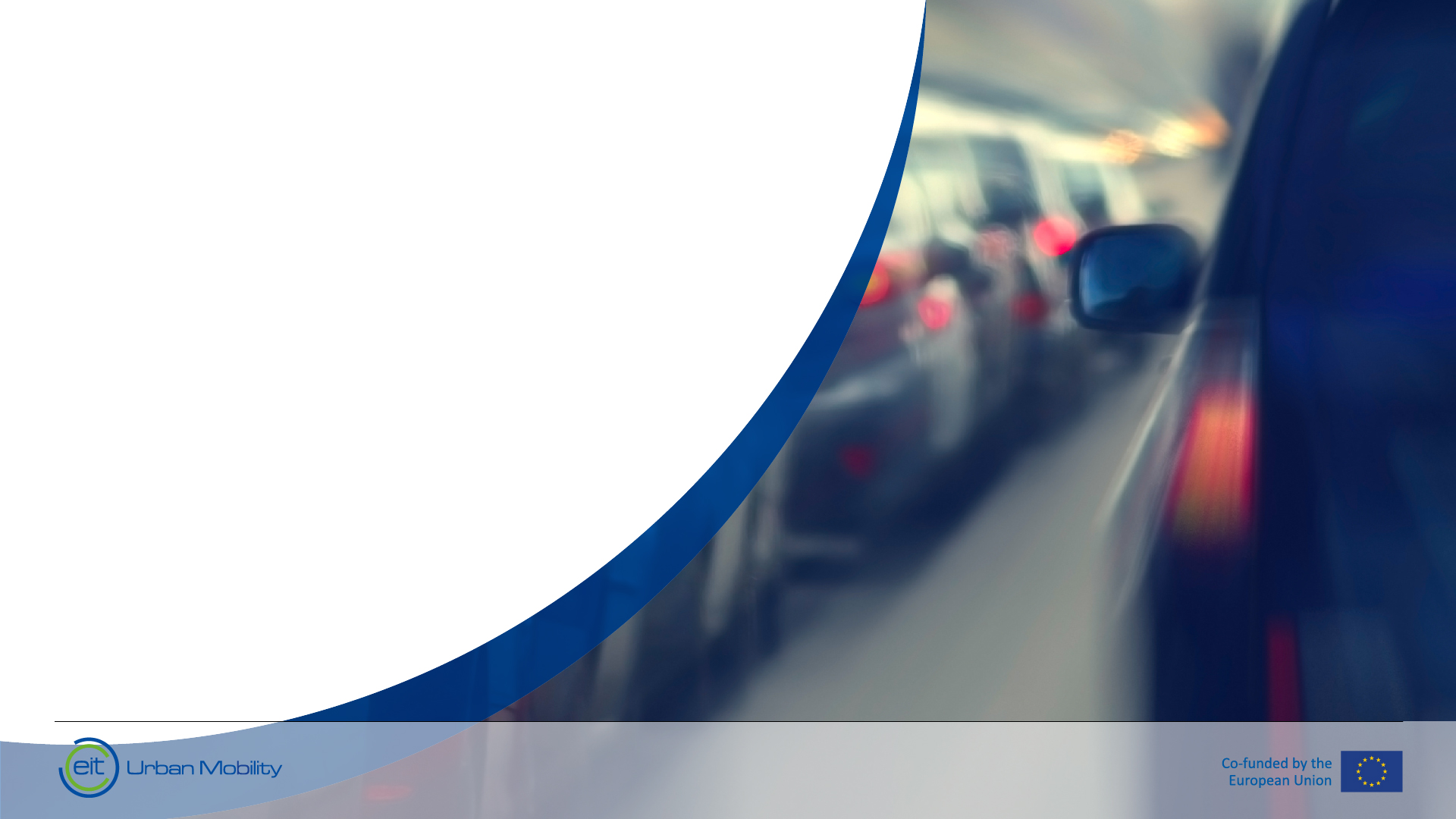 Mērķis ir virzīt komerciāli dzīvotspējīgus risinājumus, kas paātrina pārmaiņas ceļā uz ilgtspējīgu mobilitāti pilsētās
EIT UM Inovāciju uzsaukums 2025
Adresē pilsētvides mobilitātes izaicinājumus, ieviešot jaunas inovācijas tirgū.
Fokuss: 
pilsētvides loģistika, 
transporta elektrifikācija un alternatīvā degviela, 
Sabiedriskais transports
EIT UM Inovāciju uzsaukums 2025
Uzsvars uz projektiem tehnoloģiskās gatavības beigu posmā, kur varam palīdzēt paātrināt to ieviešanu tirgū (min. TRL 6)
Inovāciju programmas mērķi ir saskaņā ar ES misiju par klimatneitrālām un viedām pilsētām.
Inovāciju uzsaukuma nosacījumi
Uzsaukums ir atvērts Q2
Divas izvērtējuma fāzes 
Rezultāti: Q3
8M€ kopējais EIT finansējums (iekļaujot 1M€ RIS); ~ 250K – 500K EUR katram projektam
Līdzfinansējums: 35% uz projektu (RIS/LV pretendentiem 25%)
Projekta ilgums: līdz 12 mēnešiem
Plānotais projekta sākums: Q4 
Tematiskās vertikāles: pilsētvides loģistika, transporta elektrifikācija un alternatīvā degviela, publiskais transports
Pilsētvides loģistika
1.
Transporta plānošana un vadība, un preču izplatīšana pilsētās, tostarp būvniecības, liela apjoma piegādes un atkritumu apsaimniekošana.

(~2.5M EUR EIT finansējums)
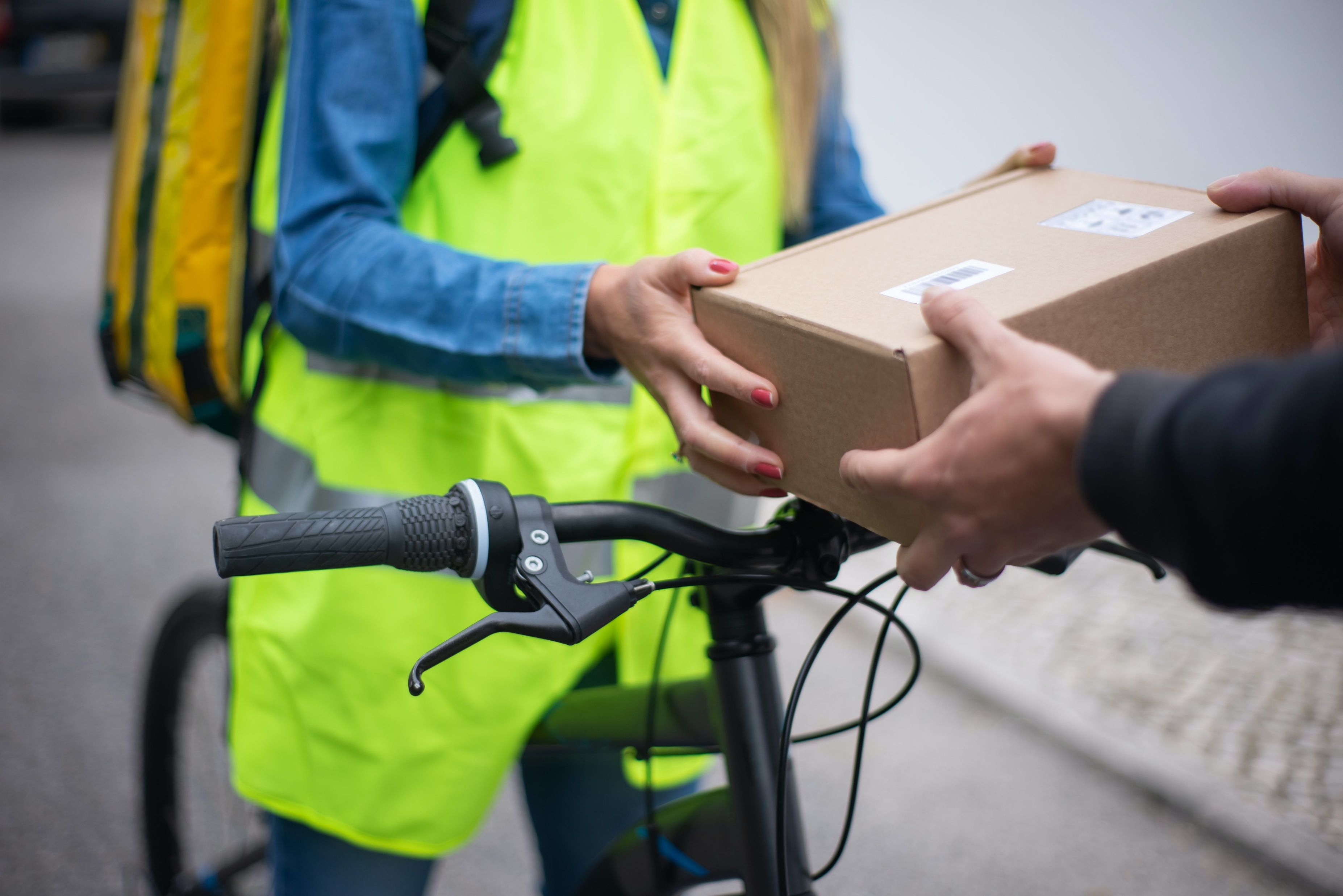 Pilsētvides loģistika
1.
Sagaidāmie rezultāti un ietekme

Mērogojami risinājumi ar augstu komercializācijas potenciālu;
Uzlabota dzīves kvalitāte pilsētās, klimata pārmaiņu mazināšana;
Saskaņā ar pilsētas ilgtspējas mērķiem;
Pastiprināta sadarbība ar ALICE – Alliance for Logistics Innovation through Collaboration in Europe
Seminārs par loģistiku
Kas var pieteikties?
Vismaz trīs neatkarīgas juridiskas personas, kas reģistrētas divās ES valstīs
Lomas projektā:
Viens komerciālais partneris (jaunuzņēmumi, SMEs)
Divi demonstratori (no divām dažādām valstīm)
Pilsēta/pašvaldība;
Partneris, kam ir tieša saikne ar pilsētu/pašvaldību (sabiedriskā transporta operators, pašvaldības aģentūra, pilotteritorija;
Privāts uzņēmums, kam pilsēta/pašvaldība ir piešķīrusi koncesiju mobilitātes pakalpojumiem.
Tehnoloģijas eksperts (nav obligāts, bet vēlams) (universitāte, pētniecības centrs, uzņēmums)
Minimālais TRL
Tehnoloģijas gatavības līmenis
Minimums – TRL 6
Sākumpunktam ir jābūt risinājumam, kas ir funkcionāls un ir testēts. Projektā laikā plānots TRL pieaugums - demonstrācijas sistēmai, kas darbojas pirmskomercializācijas mērogā (TRL7), kura pēc tam tiek pabeigta un pārbaudīta (TRL8).


Tiek rekomendēts pieteikumā iekļaut 1 min garu video, kur tiek demonstrētas risinājuma galvenās funkcijas un minētais TRL līmenis.
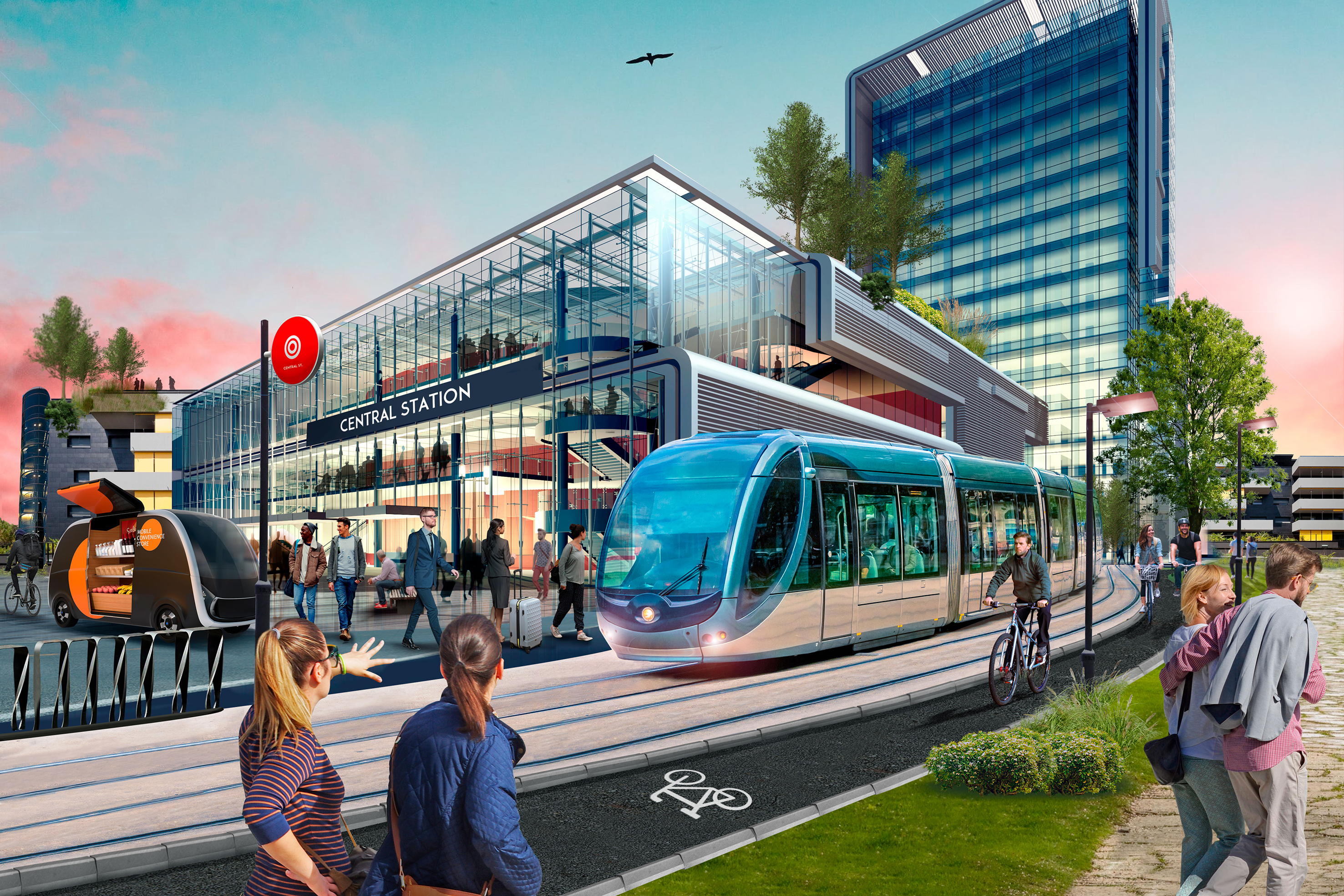 EIT UM finansiālā ilgtspēja
Projektiem, kas finansēti inovāciju programmā jāpiedalās EIT Urban Mobility finansiālās ilgtspējas sasniegšanā.

Projektā norādītais komercializācijas partneris ir atbildīgs par projekta pienesumu finansiālajai ilgtspējai.

Sesija par komercializāciju un finansiālo ilgtspēju
B2Match platforma
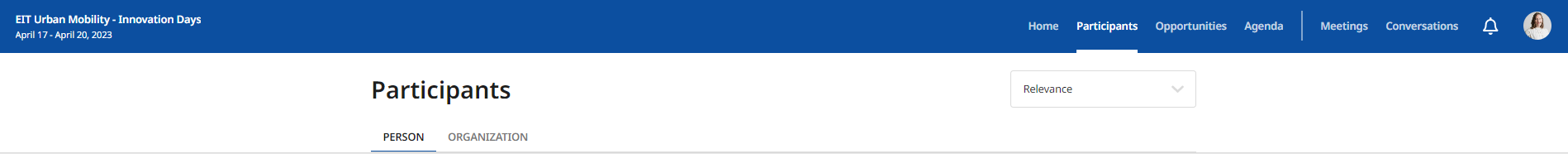 1.
4.
Dalībnieki:
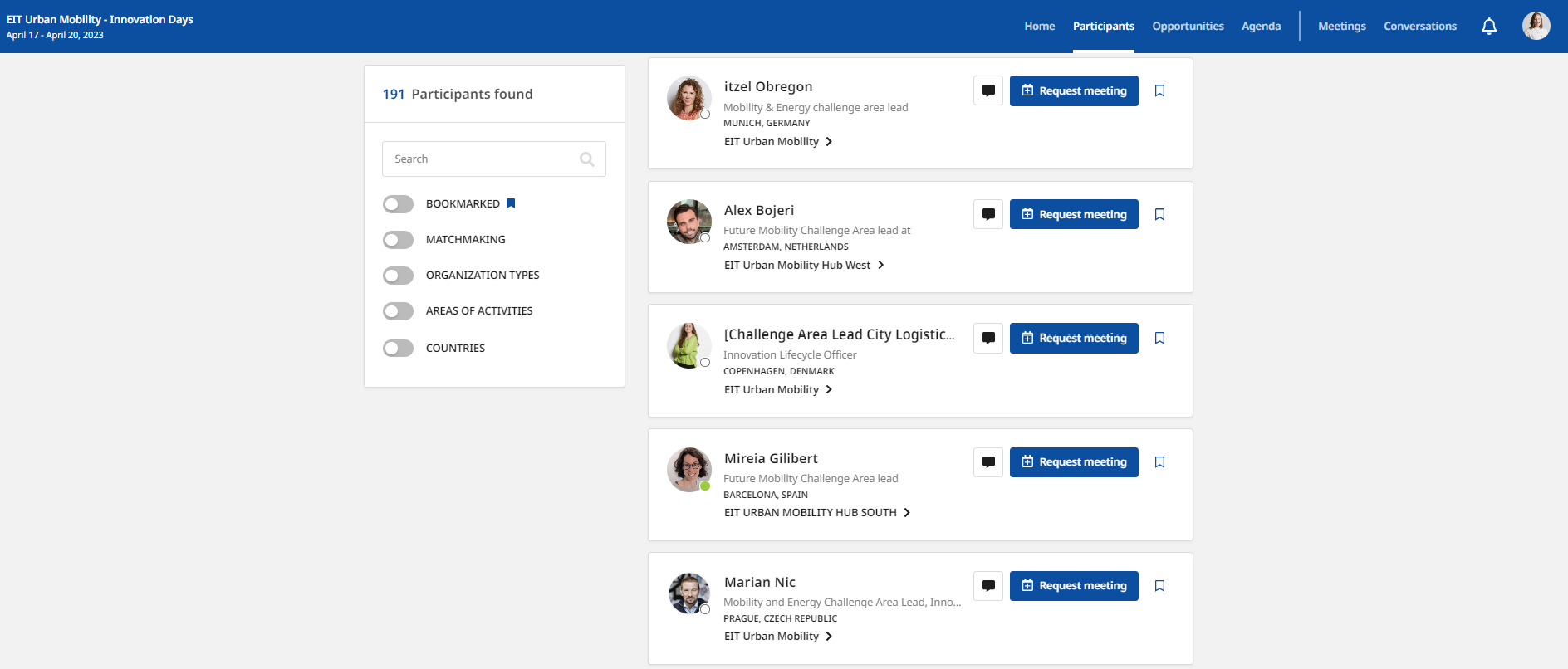 Pie sadaļas «dalībnieki» (participants)
Meklēt personu vai organizāciju
Iespēja atrast sadarbības partnerus
Iespēja uzaicināt uz tikšanos vai komunicēt rakstiski ar citiem dalībniekiem (šobrīd 453 dalībnieki)
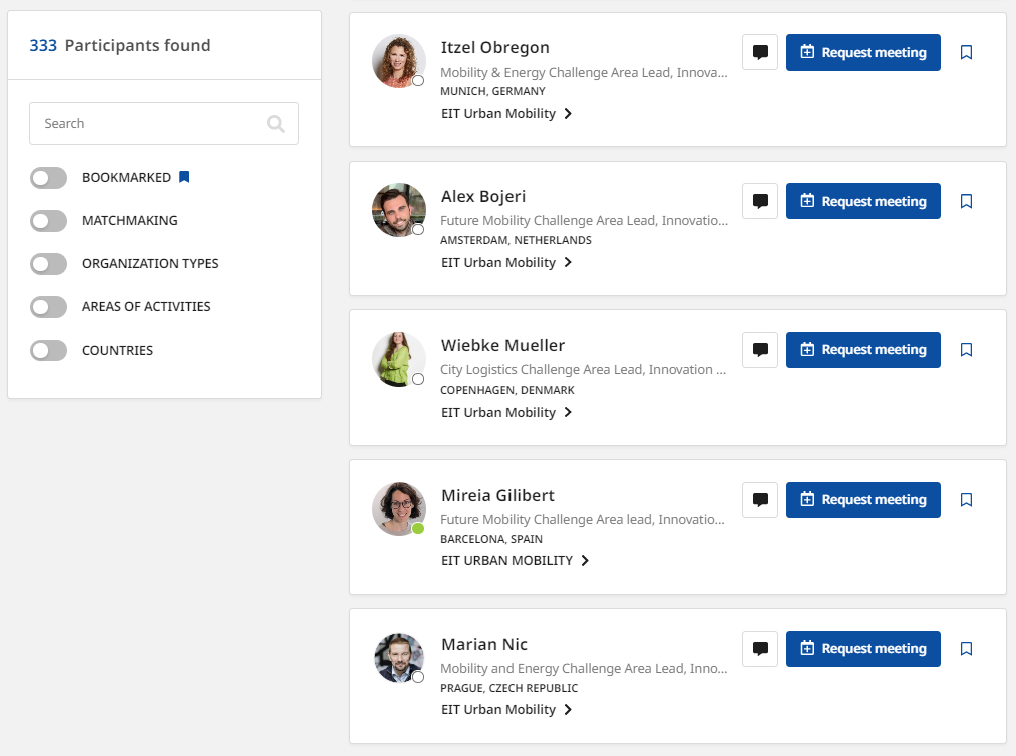 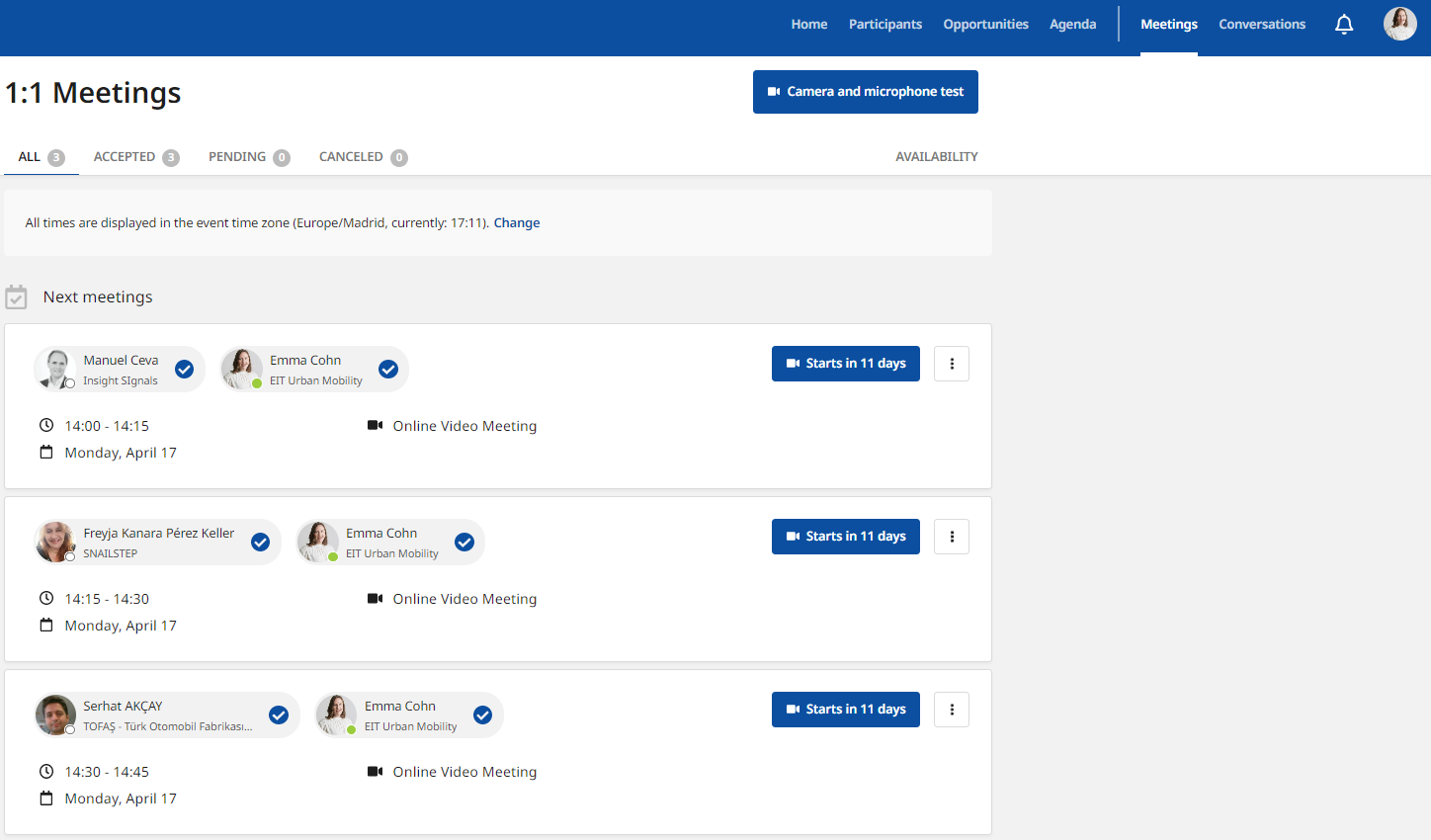 1.
2.
3.
Tīklošanās iespējas: 1:1 tikšanās
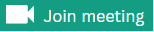 Pie sadaļas “tikšanās” (meetings) 
Iespēja sarunāt tikšanos platformas ietvaros
Veiksmes stāsts
Green Dash
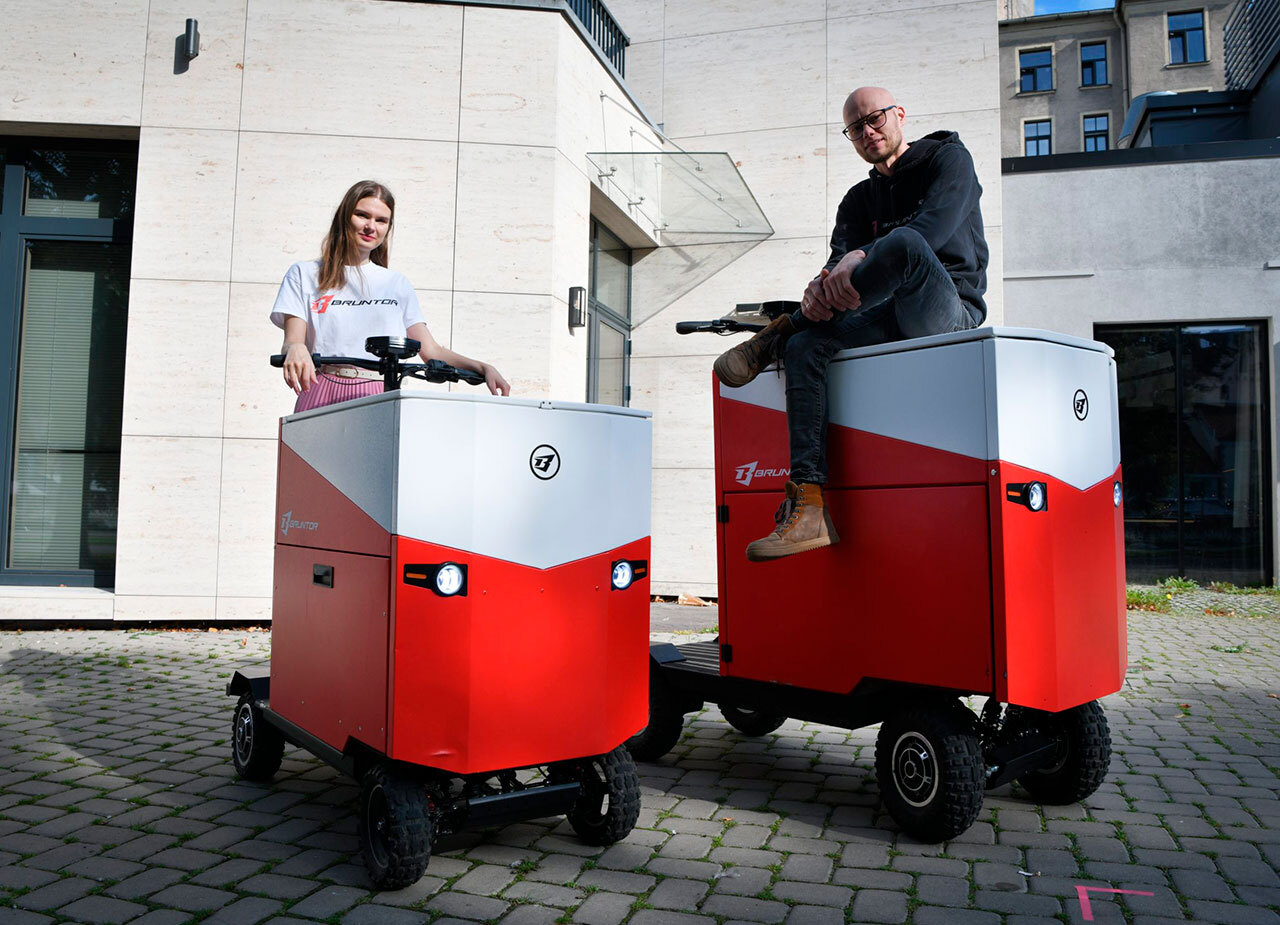 Bruntor - elektriskais skrejritenis ar kravas kasti pēdējās jūdzes piegādēm
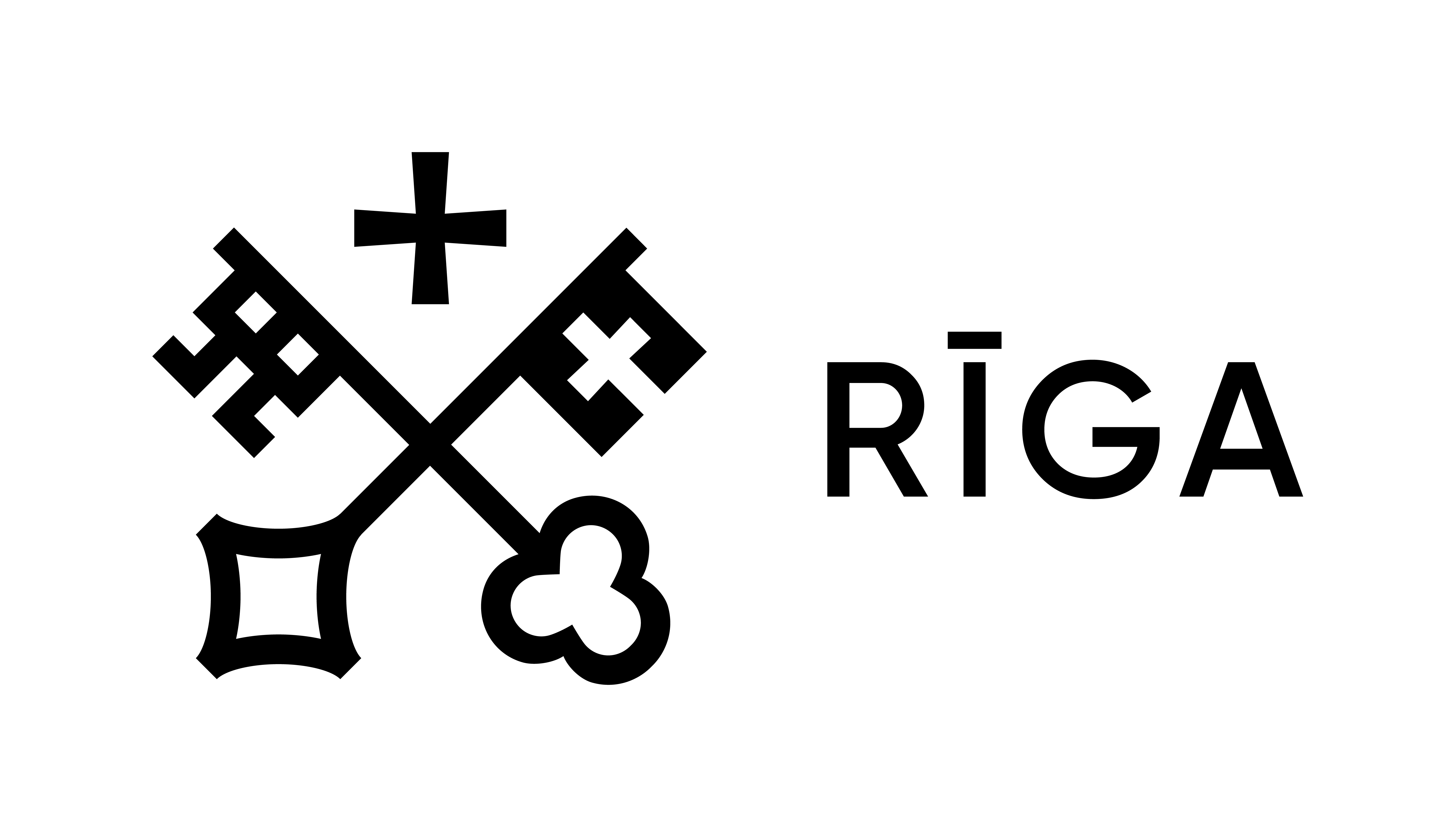 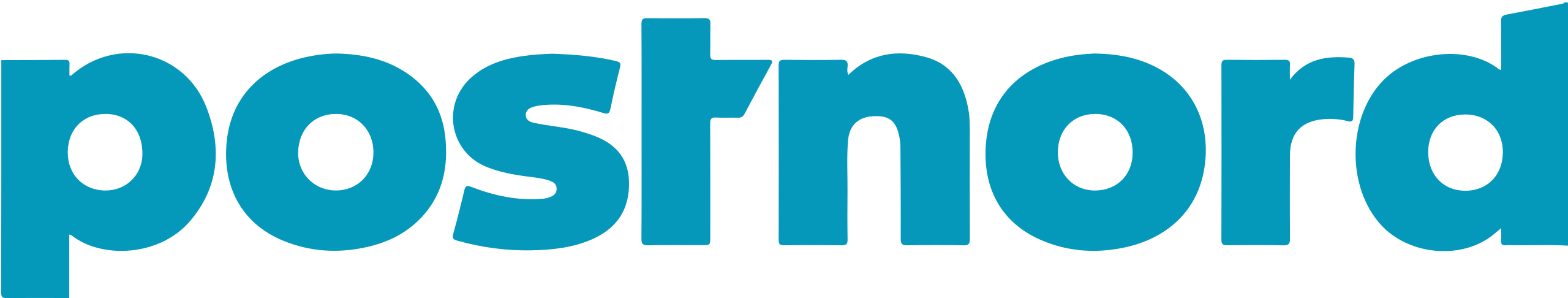 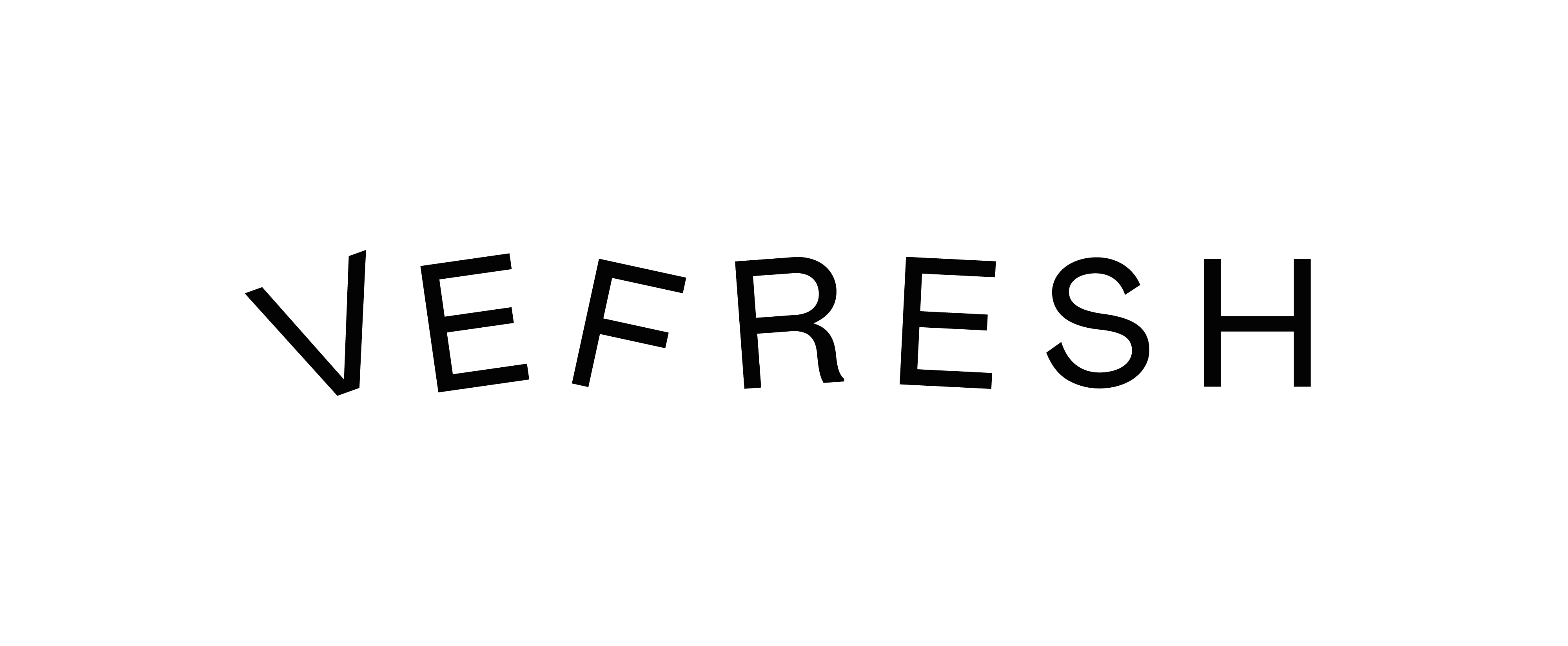 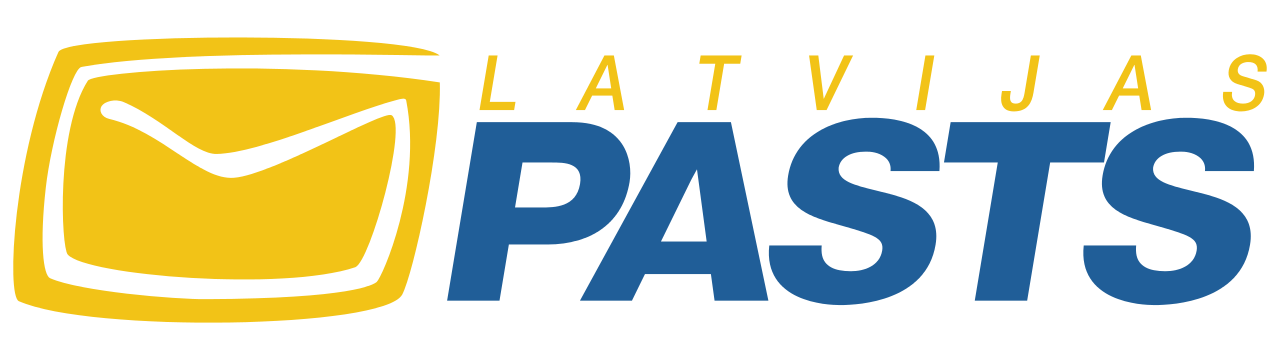 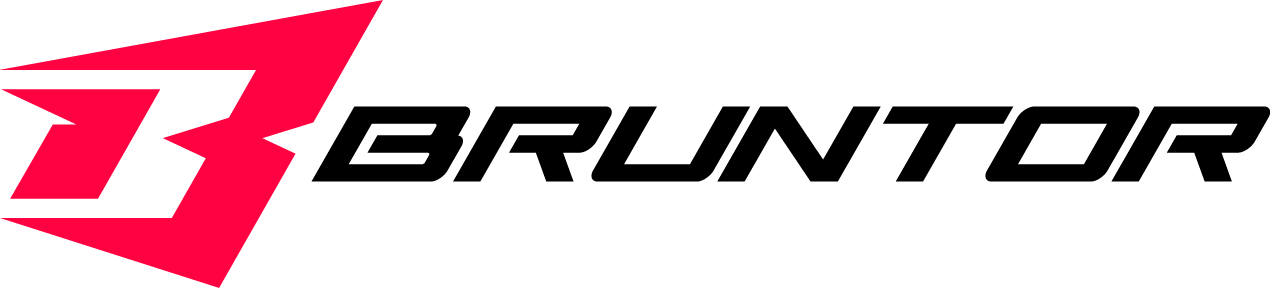 Green Dash
Opportunities for Latvian innovators
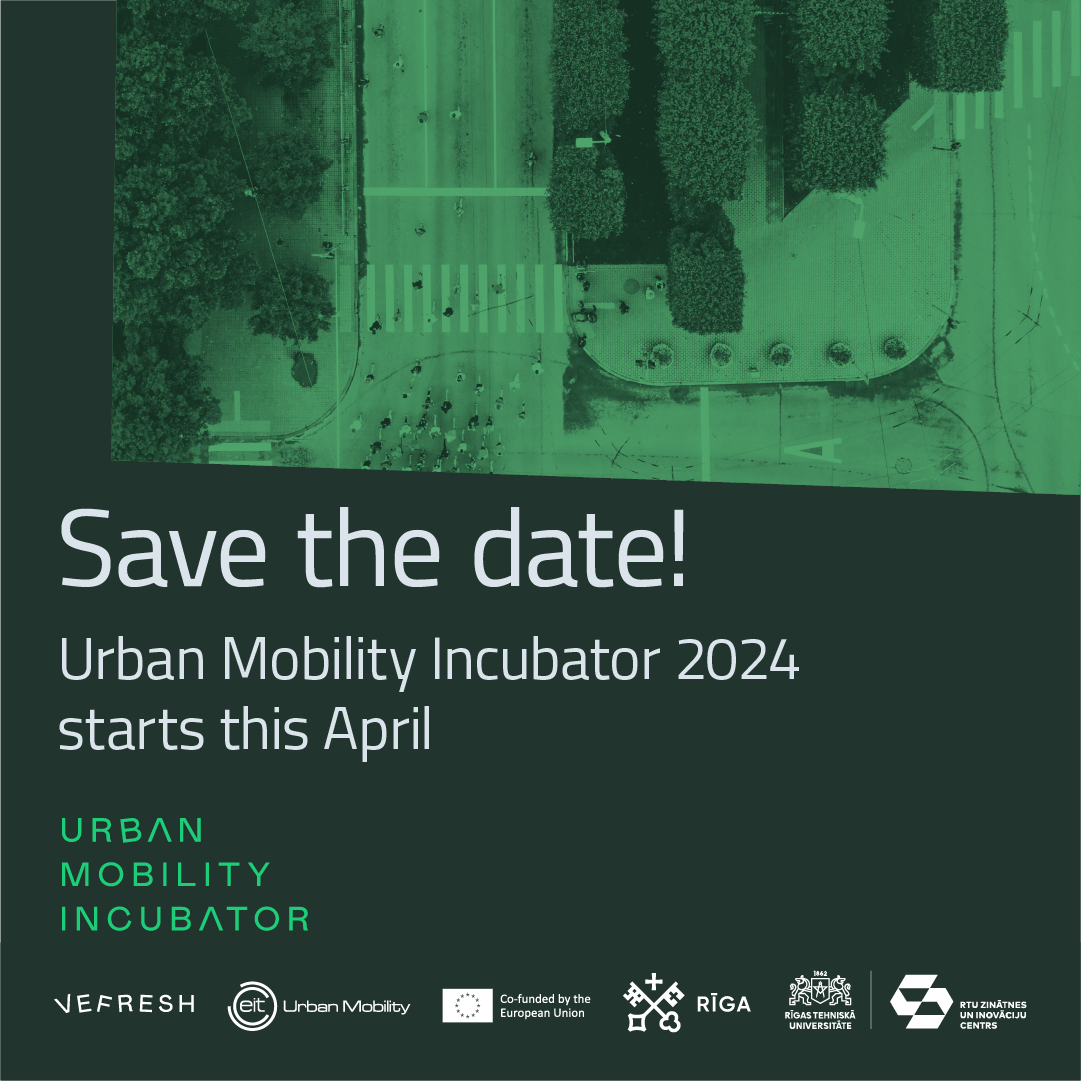 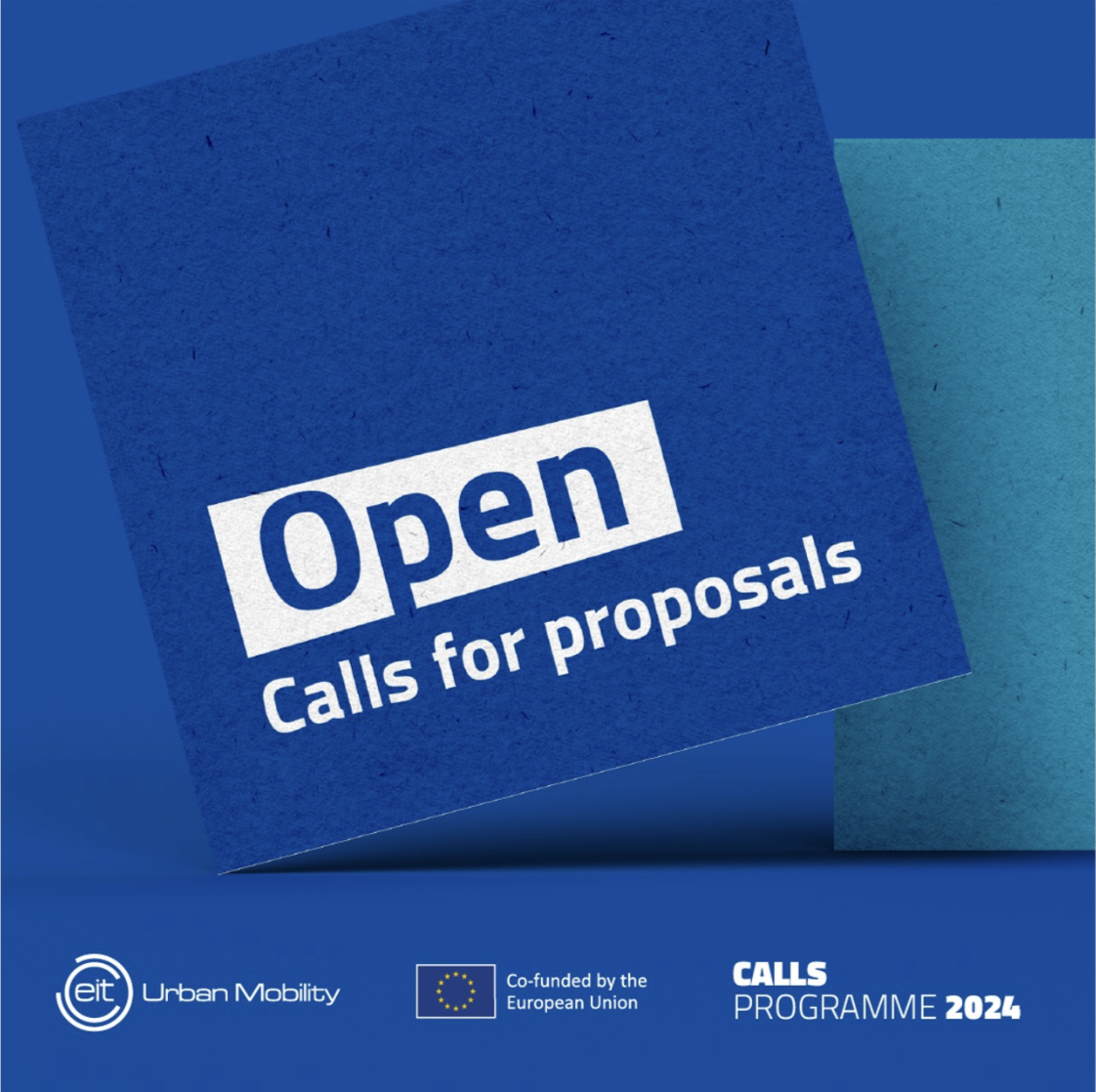 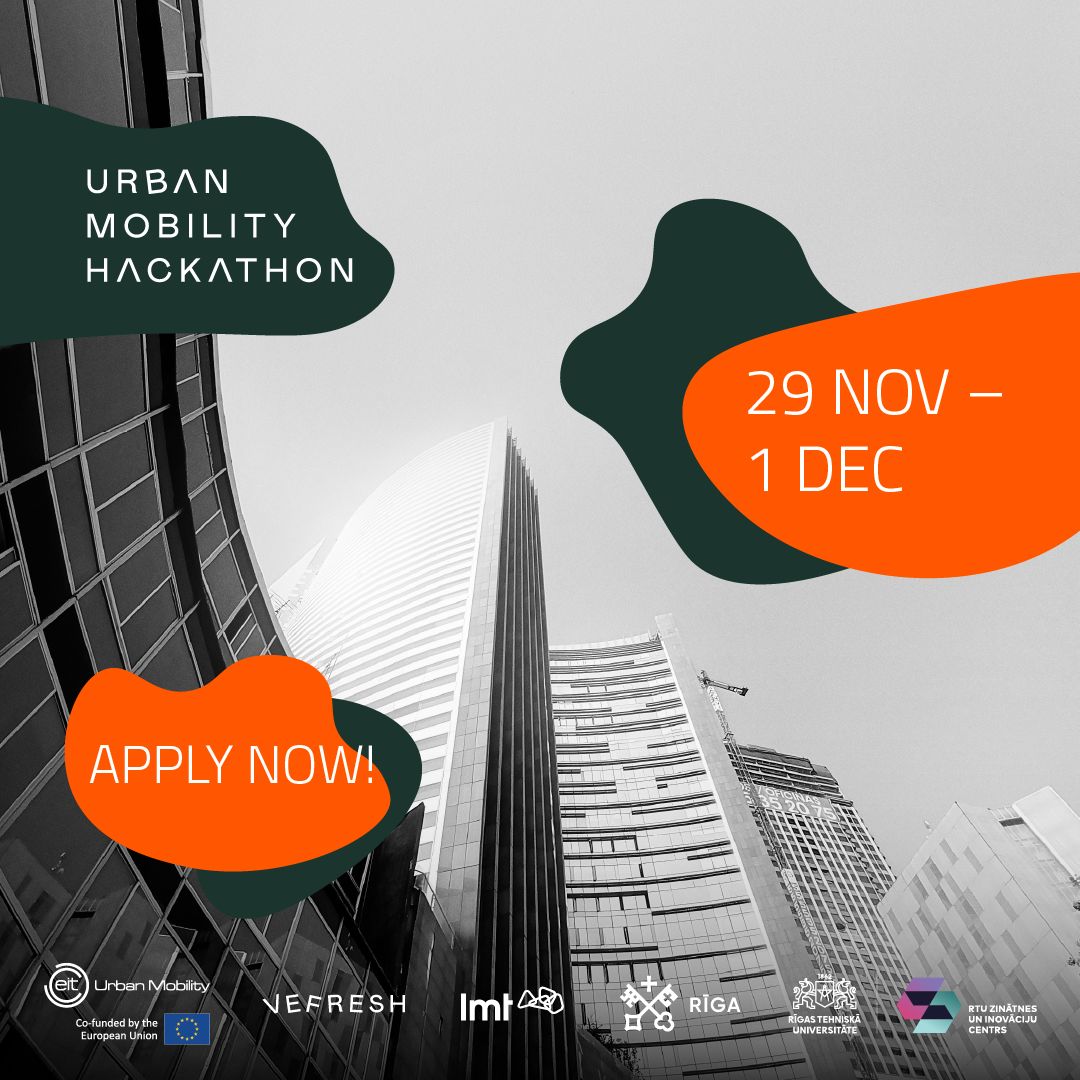 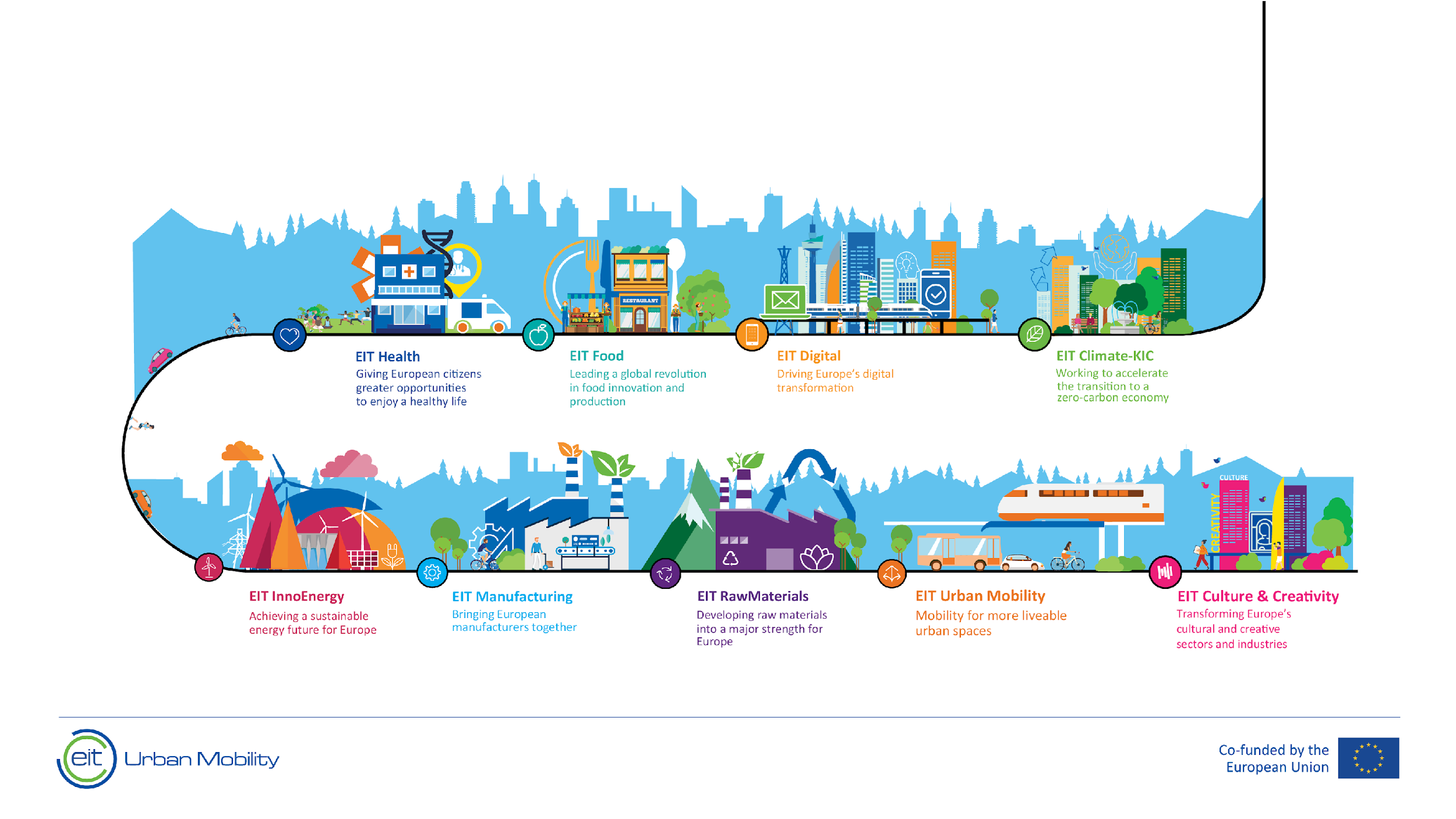